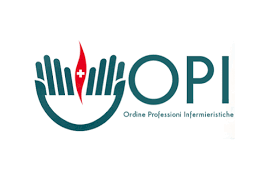 CRISI CONVULSIVA
Danese Carlotta - Coordinate Dh Multidisciplinare e pneumologia interventistica Ravenna
Manca Francesca - Infermiere Medicina D’urgenza Ravenna
La convulsione è un evento parossistico dovuto a scariche elettriche anormali ( eccessive o sincrone, non controllate)  nella sostanza grigia cerebrale corticale, che interrompe temporaneamente la normale funzione cerebrale e può provocare alterazioni dello stato di coscienza e/o diffuse e violente contrazioni involontarie della muscolatura volontaria.
L’epilessia descrive una condizione clinica nel contesto della quale il paziente può avere crisi convulsive anche ripetute dovute ad un processo cronico. 

Un paziente che presenta una crisi epilettica non è detto che soffra di epilessia, la crisi epilettica o convulsiva infatti può essere secondaria anche a fattori stressanti reversibili ( iperpiressia, trauma cranico, ischemia acuta miocardica, aritmie ventricolari, bradicardia severa..).
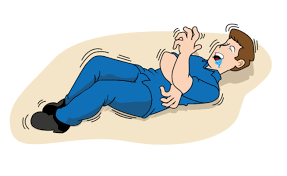 CRISI CONVULSIVA E ARRESTO CARDIOCIRCOLATORIO
L’arresto cardiaco improvviso esordisce con perdita di coscienza, cui per alcuni secondi può far seguito, in conseguenza all ipossia cerebrale, l’insorgenza di una crisi convulsiva NON EPILETTICA → 

in tutti i pz con crisi convulsiva VALUTARE SE PZ RESPIRA o sia in ARRESTO RESPIRATORIO O GASPING, in quel caso VALUTARE POLSO, se assente iniziare RCP a partire dalle compressioni toraciche.
DIAGNOSI DIFFERENZIALI
ASSISTENZA
disporre materiale morbido intorno al capo, eliminare possibili oggetti contundenti , cause di traumatismi;
non mettere niente in bocca del paziente;
se non traumatizzato e possibile disporlo in posizione laterale di sicurezza;
collare cervicale in caso di trauma del rachide;
se stato comatoso somministrare o2 tp;
controllo avanzato vie aeree se gcs < 8 e crisi prolungata ( igel, maschera laringea, intubazione);
reperire accesso venoso periferico, se segni ipoperfusione duplice
monitorare ecg pz, pa non cruenta, spo2
glicemia
temperatura
somministrare farmaci come da prescrizione medica: diazepam,lorazepam, midazolam ( anche im se non presente accesso vascolare) , se resistenza a benzodiazepine fenitoina sempre e solo su prescrizione medica.